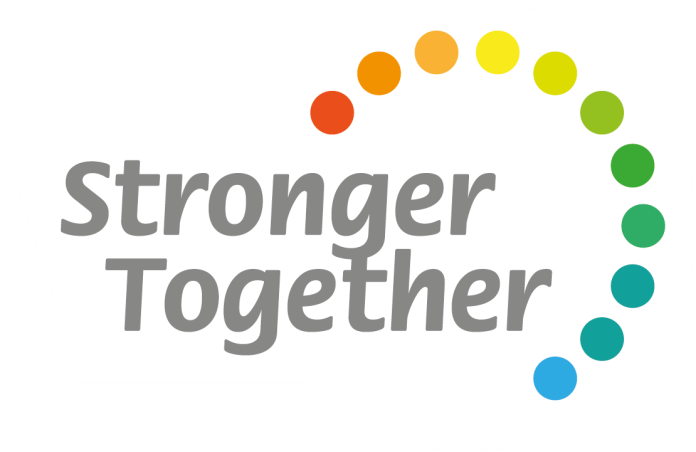 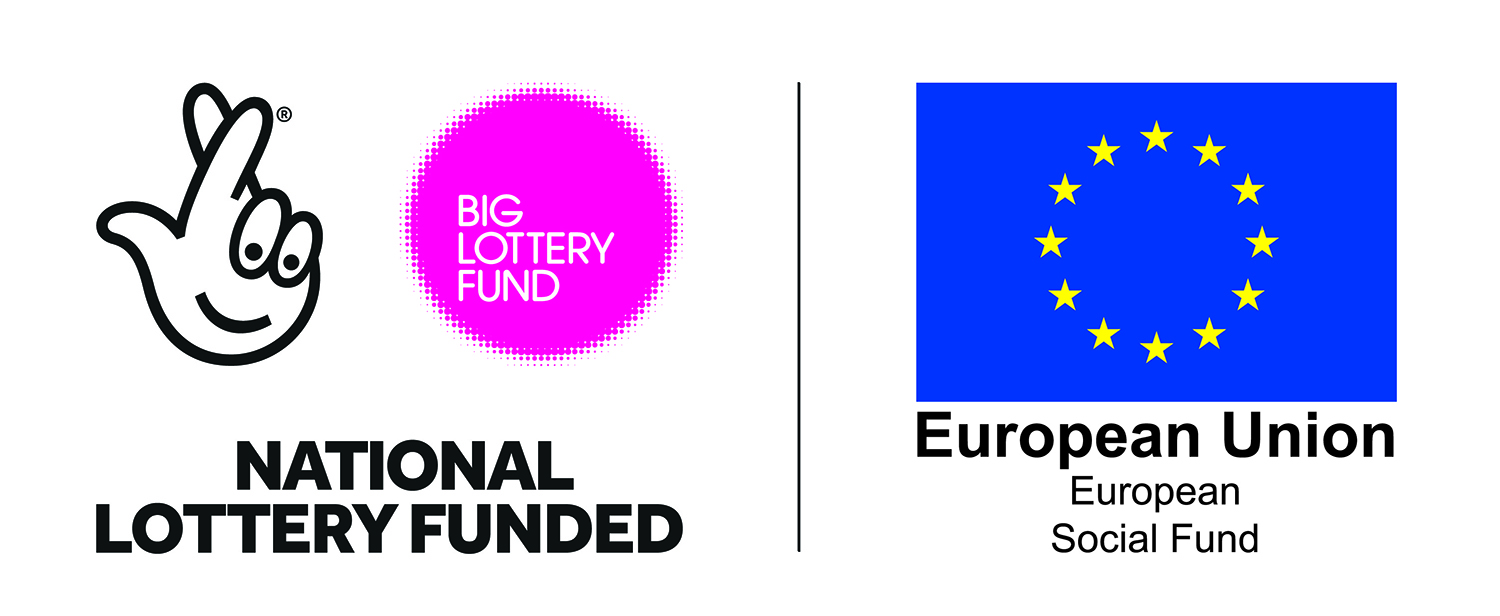 Stronger Together Partnership
Building Better Opportunities:  Berkshire West

Project Manager: 
Janet Meehan, Reading Borough Council
8 November 2018
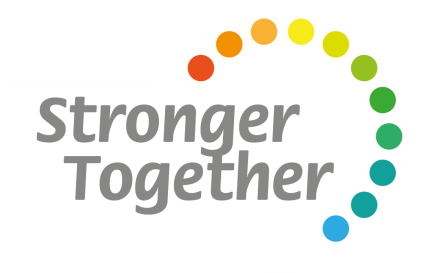 Overview
Value:	£1.3M to support 334 (434) participants aged 25 and over into 		work or closer to the labour market
Geography: 	West Berkshire 
		(1 of 3 BBO projects in the Thames Valley Berkshire LEP area)
Timeline : 	1st Oct 2017 – 30 June 2020
Lead: 		Reading Borough Council, 	plus
12 equal partners: (Charity, social enterprise, higher education, local authority)
One partner particularly focussed on employer engagement
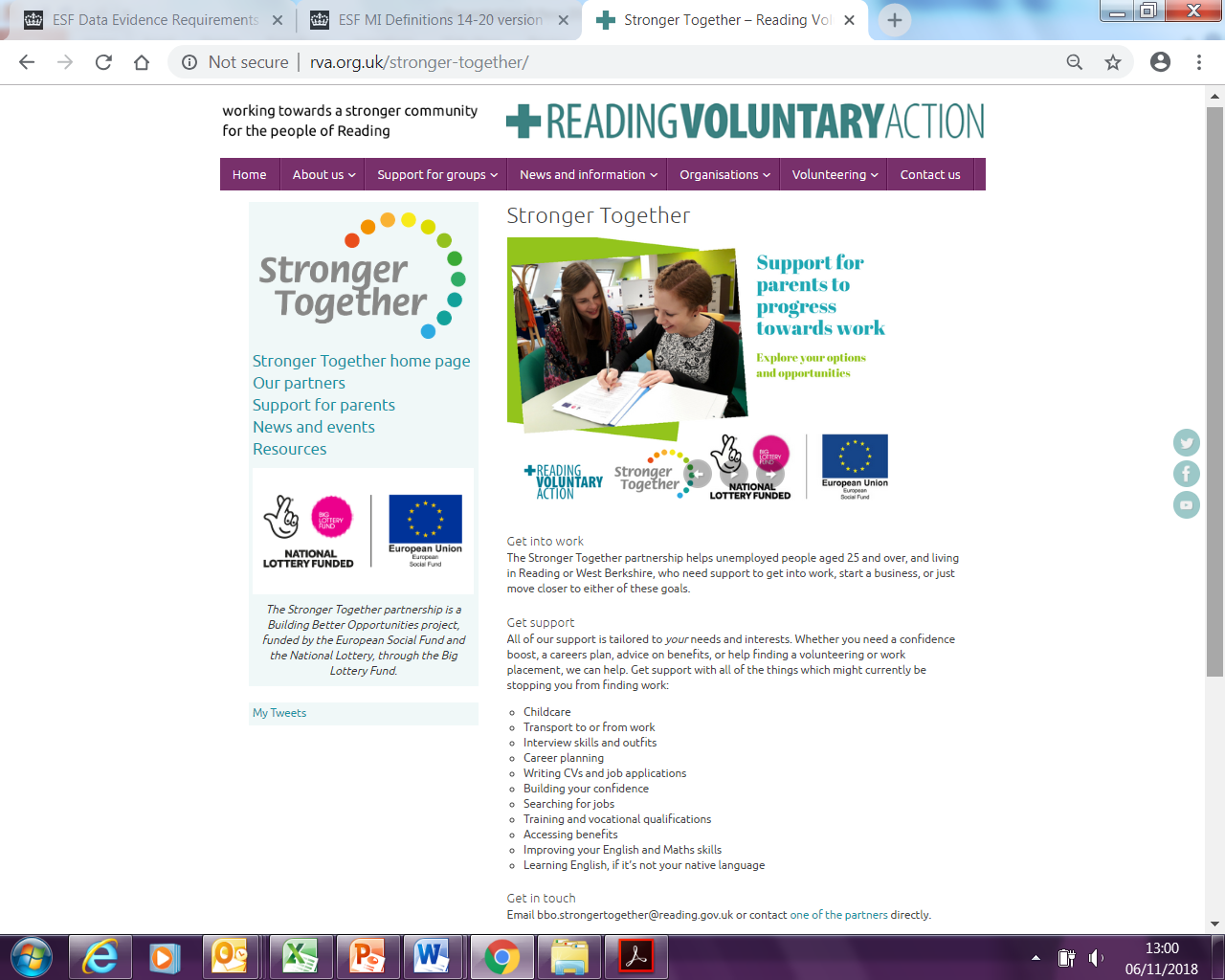 Classification: OFFICIAL
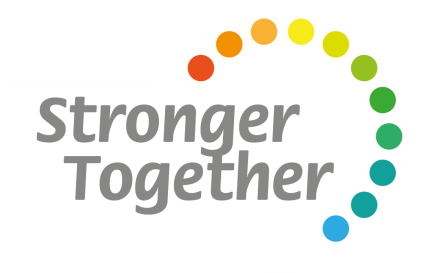 Learning
From the start …
Due diligence and ‘top tips’ 
Non-eligible costs 
Implementation and delivery
Partnership working
Administration and compliance 
Shifting sands 
Motivation
Referrals 
Participants
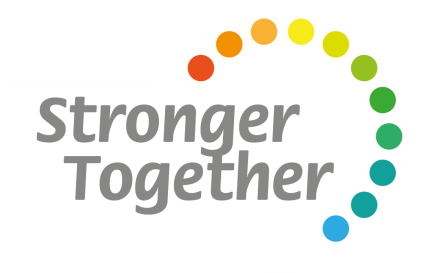 Support (example)
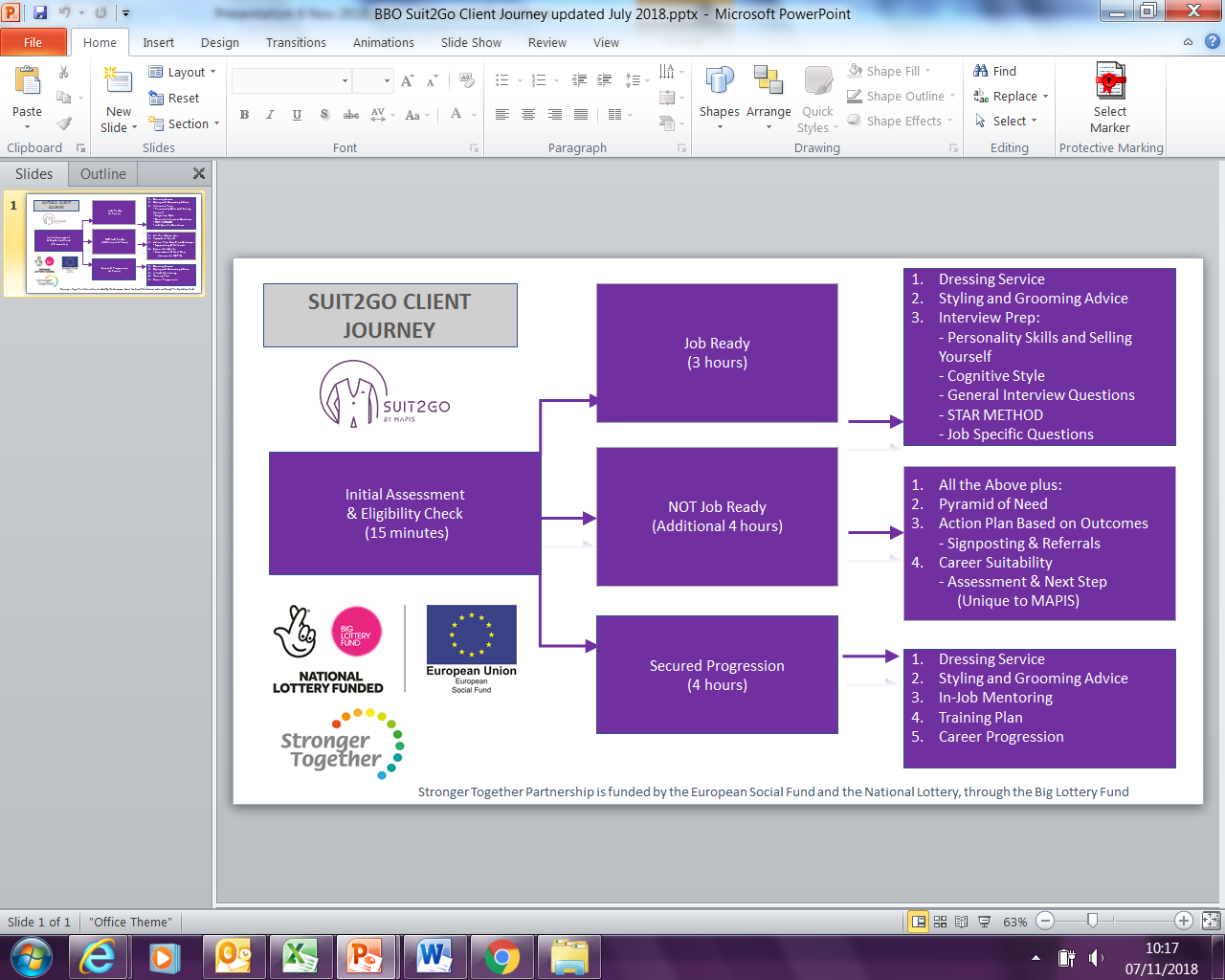 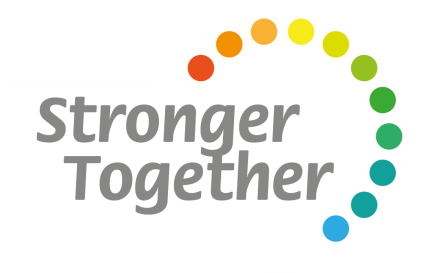 Learning
Themes for this event
Engagement of hard to reach groups 
Employer engagement
Co-production/involving participants 
Cross cutting themes
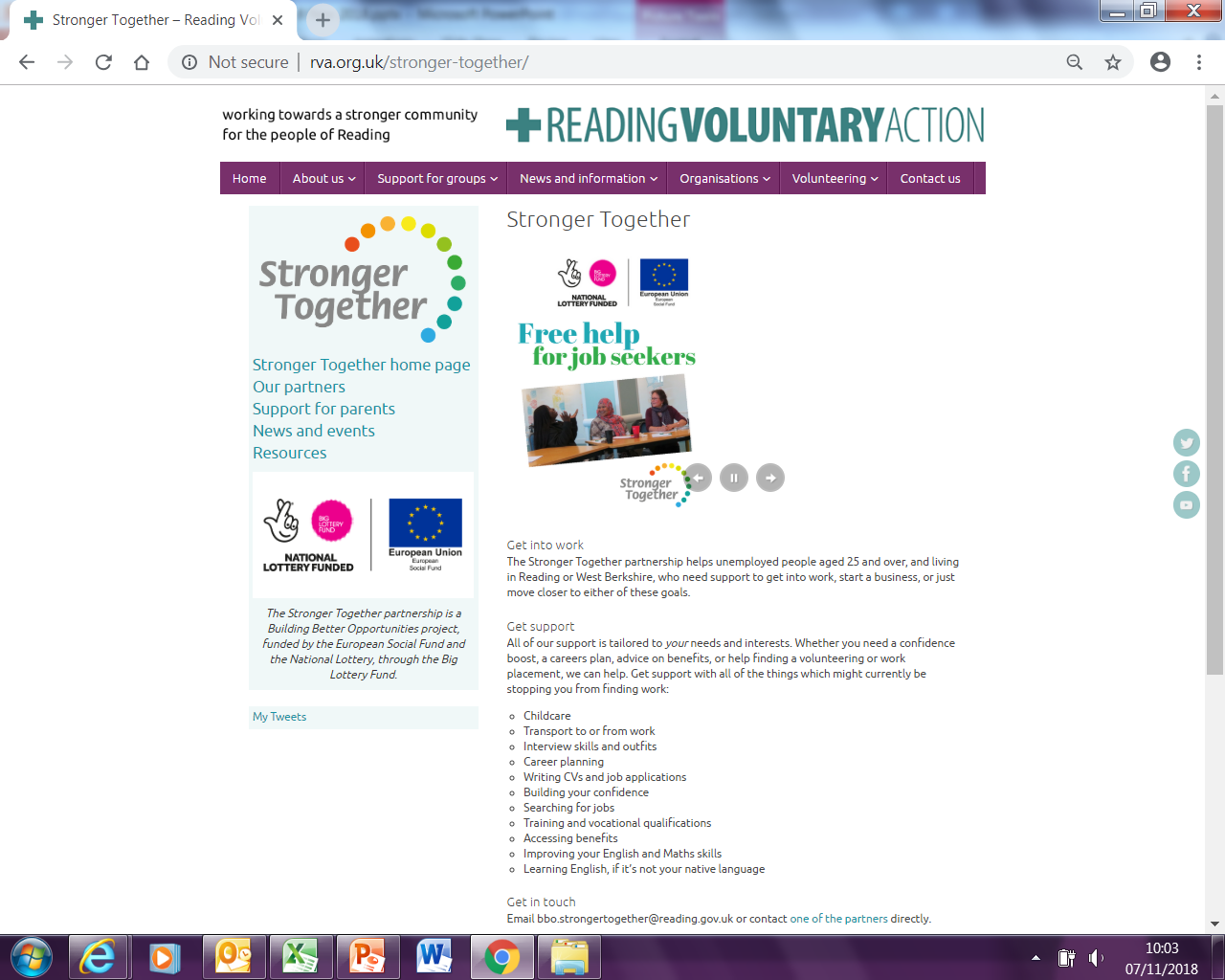 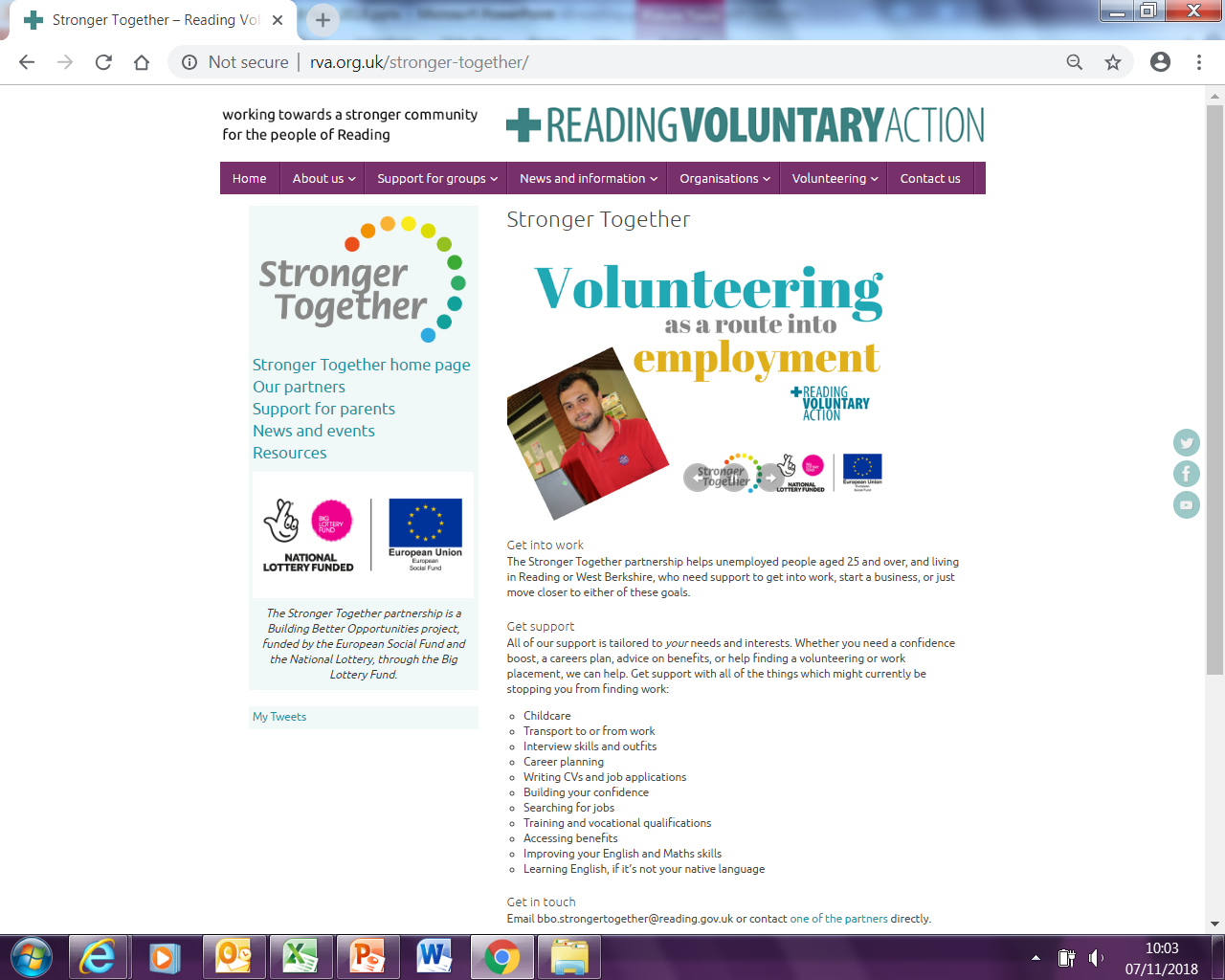 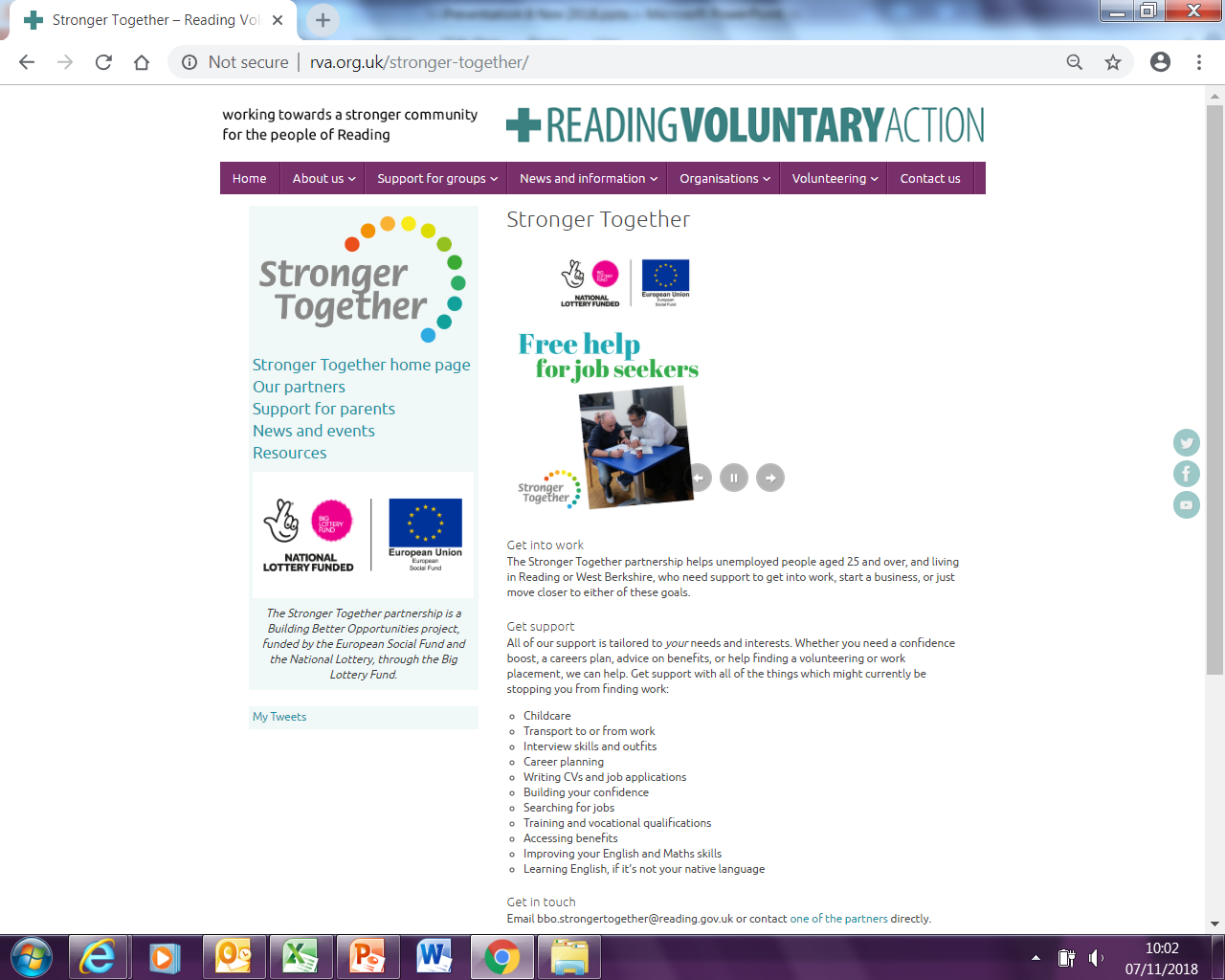 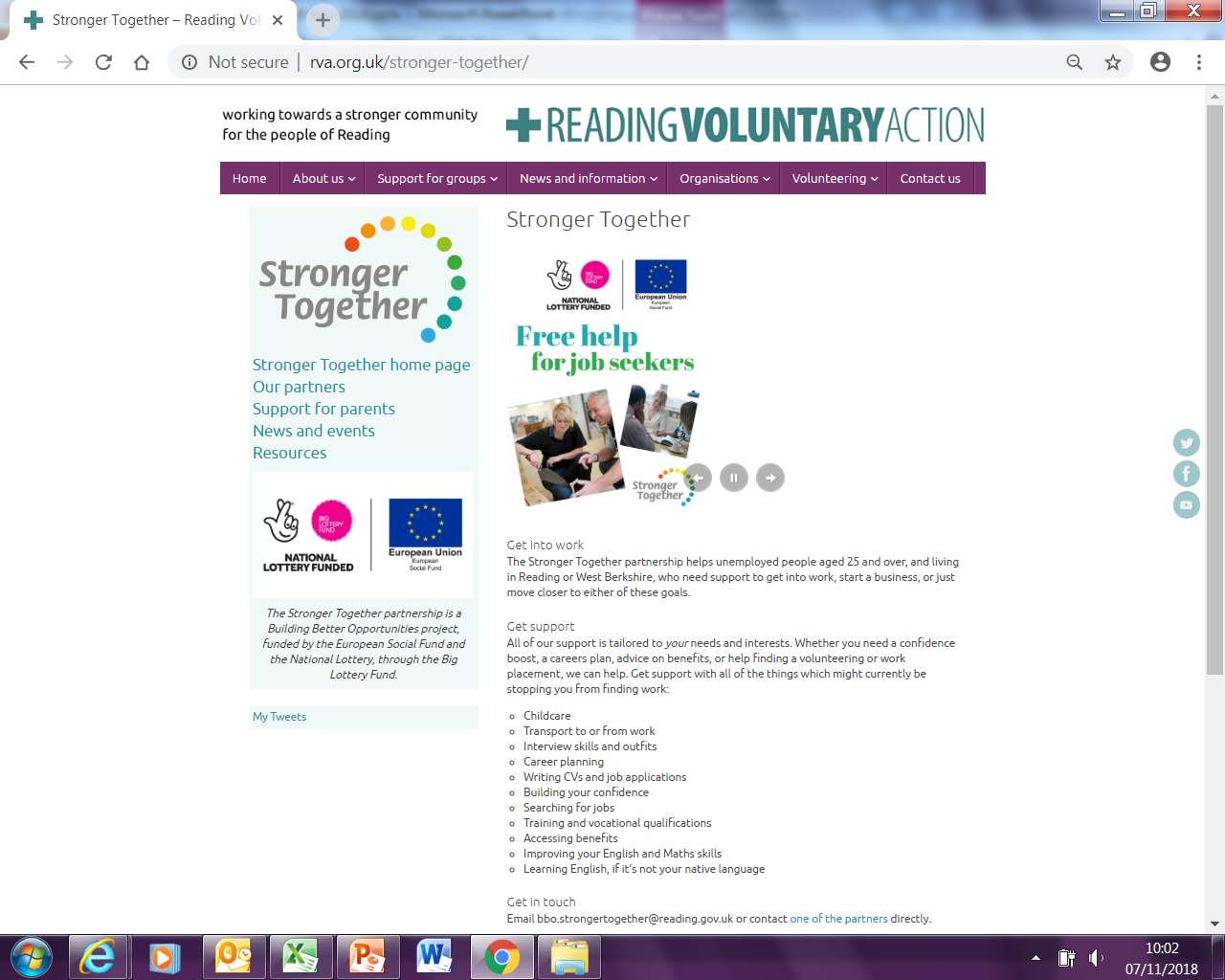 Classification: OFFICIAL
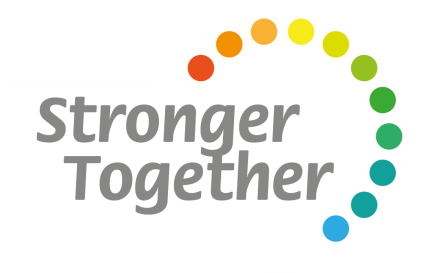 Case studies
Partners 

Participants
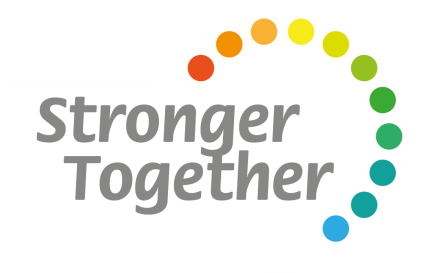 Moving forward
Re-profiling  
Sharing our own learning
Developing case studies
Referrals
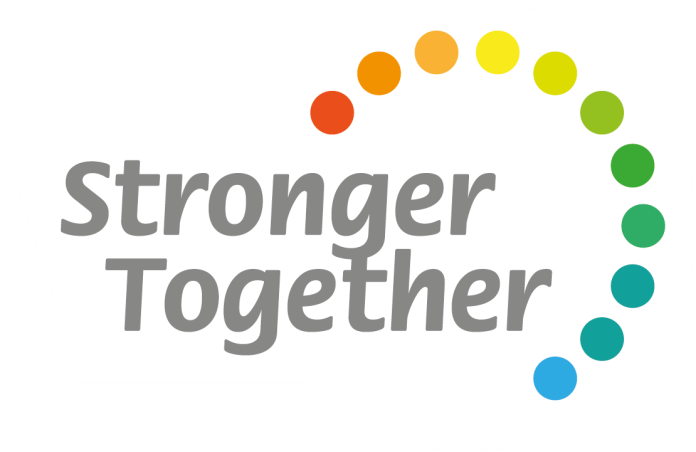 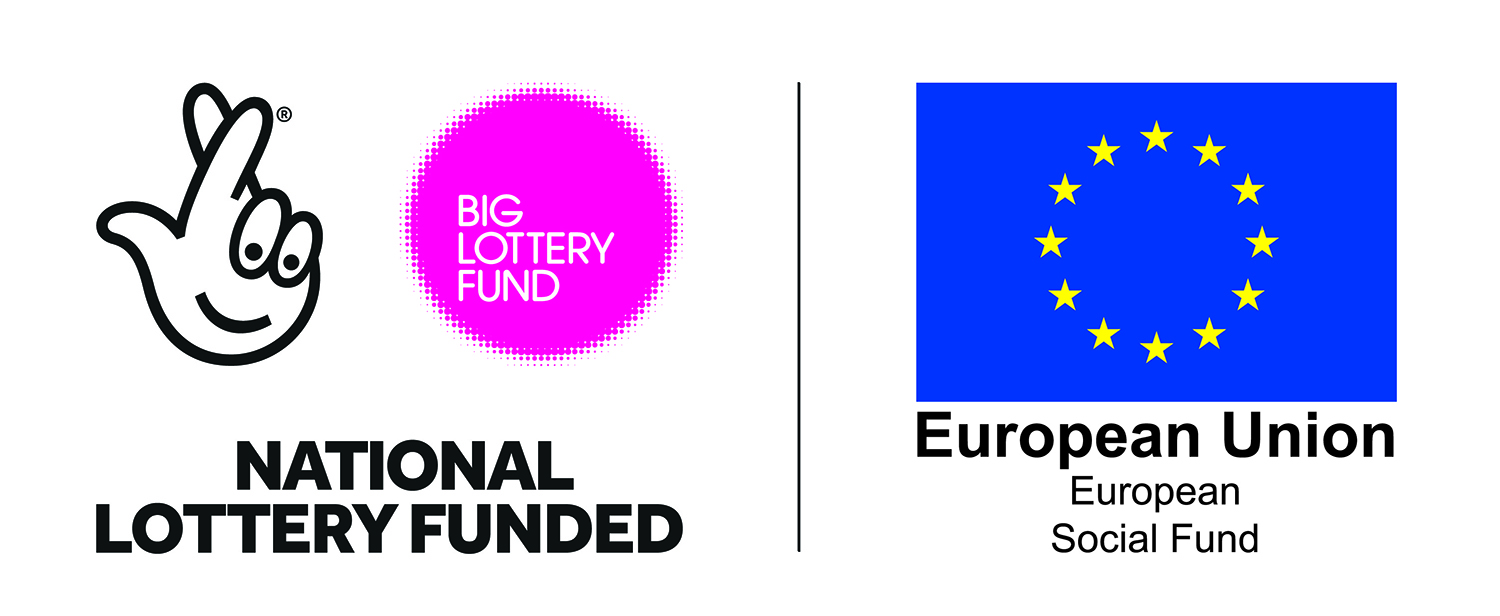 Stronger Together Partnership
Any questions?